Магистерская программа «Научное и методическое сопровождение профессионального образования инвалидов и лиц с ОВЗ
Кафедра профессиональной педагогики и психологии
Руководитель программы
Садовникова Надежда Олеговна
 кандидат психологических наук, доцент, заведующая кафедрой профессиональной педагогики и психологии
Социальная миссия программы
Подготовка высококвалифицированных кадров, способных к научно-исследовательской деятельности, проектной, методической и другим видам работ в области профессионального образования инвалидов и лиц с ОВЗ.

Сферой деятельности, в соответствии с выбранным профилем, является система профессионального образование (в т.ч. дополнительного профессионального образования)
Программа предназначена
Руководителям

педагогам образовательных организаций высшего, среднего и дополнительного профессионального образования

методистам и др.
Содержание программы
изучение теоретических и практических аспектов реализации различных подходов к осуществлению образовательного процесса у лиц с особыми образовательными потребностями; 

формирование способности проводить научные исследования;

учёт общих и специфических особенностей организации образовательного процесса для обучающихся с ОВЗ с различными нозологиями; 

разработка и применение адекватных образовательных технологий (в т.ч. электронное обучение, дистанционные образовательные технологии, ИКТ и пр.)
Принцип научности
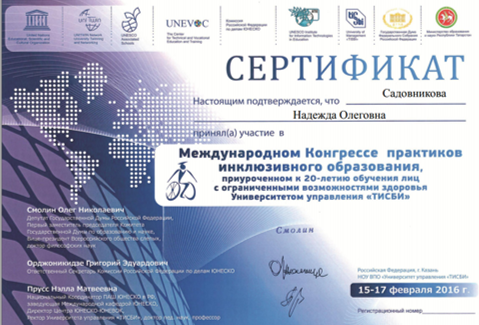 Проведение исследований по проблеме реализации инклюзивного профессионального образования и использование полученных результатов в практике обучения магистров (грантовые исследования
Участие в научно-практических конференциях (Москва, Екатеринбург, Ялта, Кострома и др.)
Проведение научно-методических семинаров
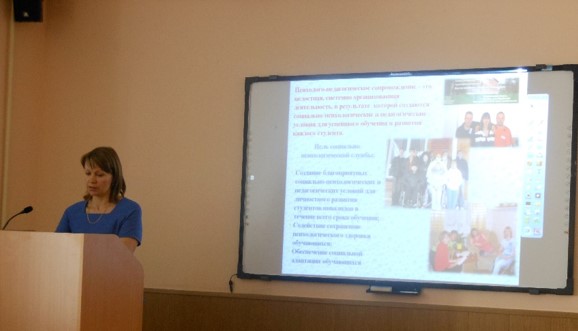 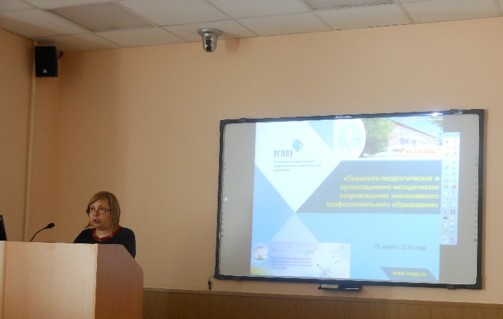 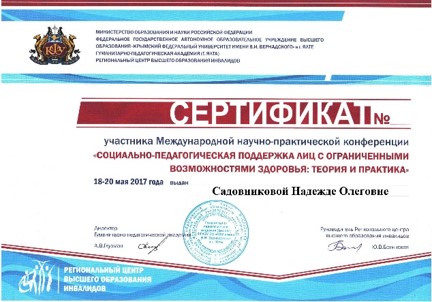 Принцип социального партнерства
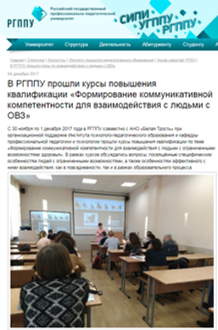 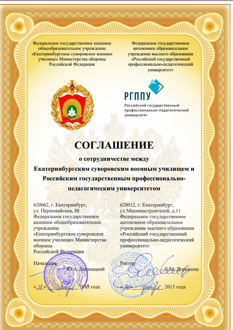 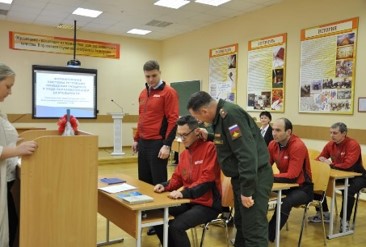 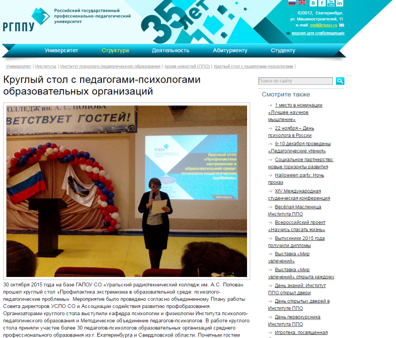 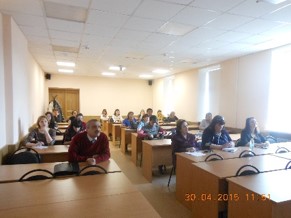 Результаты обучения в магистратуре
способность и готовность разрабатывать научно-методическое обеспечение реализации образовательных программ с учетом образовательных потребностей обучающихся с ОВЗ 
        
способность оценивать соответствие условий реализации образовательной программы нормативным требованиям, определяющим особенности организации обучения лиц с ОВЗ

готовность к совместной деятельности с родителями, психологами и другими субъектами инклюзивного образования

готовность оказывать психолого-педагогическую поддержку по вопросам личностного и профессионального самоопределения 

готовность применять в обучении инвалидов и лиц с ОВЗ адекватные образовательные технологии (в т.ч. электронное обучение, дистанционные образовательные технологии, ИКТ и пр.)
Контакты
Руководитель программы магистратуры
Садовникова Надежда Олеговна
кандидат психологических наук, доцент, заведующая кафедрой профессиональной педагогики и психологии
nadezhda.sadovnikova@rsvpu.ru